語料庫及標準體系整合應用工作坊系統基礎實作
白明弘
國家教育研究院語文教育及編譯研究中心


2020.08.07
1
[Speaker Notes: 歡迎
第三年開始舉辦，連續五年舉辦
大家的支持，才能辦下去
我們也持續在學習
今天主題
下載]
大綱
語料庫概念介紹
國教院索引典介面簡介
簡易查詢法
語料庫的價值
語料庫是什麼？
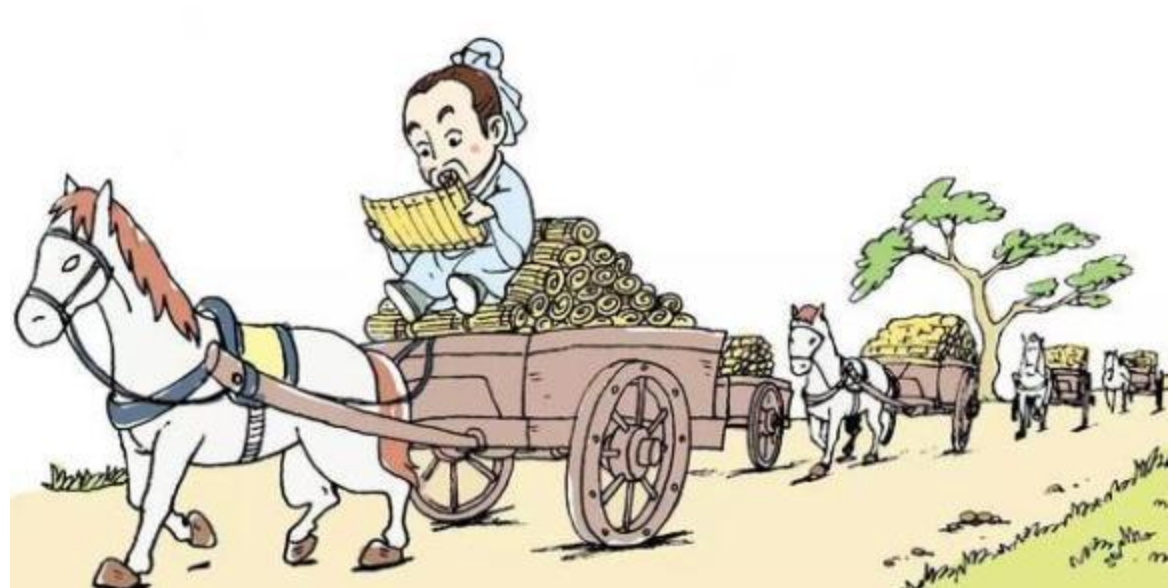 書證電子化
速度快
提供更豐富的語言現象
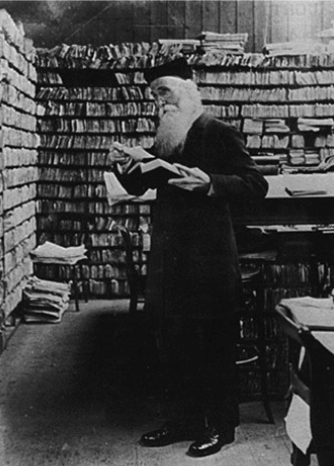 https://i.pinimg.com/736x/ae/8c/4b/ae8c4b080960f1a721834ba4039a4778.jpg
https://i1.kknews.cc/SIG=3869471/5o4800008no764632q72.jpg
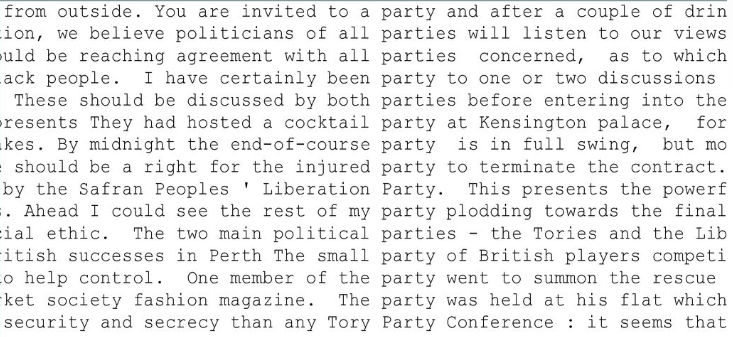 KWIC (Key Word in Context)
James Murray, lexicographer and philologist. He was the first editor of the Oxford English Dictionary.
3
https://slideplayer.com/slide/16618103/
[Speaker Notes: 書本是語言載體
觀察語言的方法
自省
語言載體：書籍、報紙、雜誌、廣播、電視、網頁
這張圖是 James Murray 
牛津大辭典第一任編輯
每一個詞的收錄都要有書證
數十萬張卡片
1960─1970年代，商用個人電腦上市
書證電子化
Keyword in Context
速度快：幾年的蒐集功夫，電腦幾分鐘內可以完成
提供更豐富的語言現象]
建置應用語料庫及標準體系
（「邁向華語文教育產業輸出大國八年計畫」子計畫：2013~2020）
建置華語文應用語料庫
以語料庫為基礎，訂定華語文分級
標準及訂定國際接軌之華語文能力指標
書面語
口語
華英雙語
華語中介語
訂定國際接軌之
華語文能力指標
研訂華語文聽、說、讀、寫、譯各級能力指標
研訂華語文漢字、詞彙、語法之分級標準
臺灣華語文語料庫 (Corpus of Contemporary Taiwanese Mandarin)
5
[Speaker Notes: 國教院為了建置「華語文標準體系」，所蒐集的語料庫。
包括……
截至目前蒐集的數量]
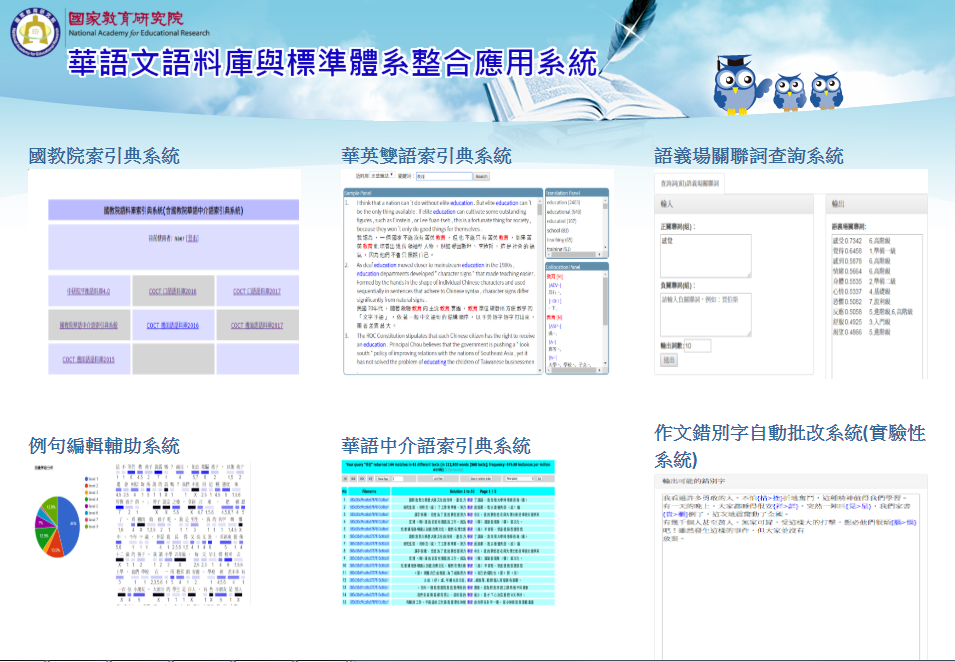 建議以Chrome開啟
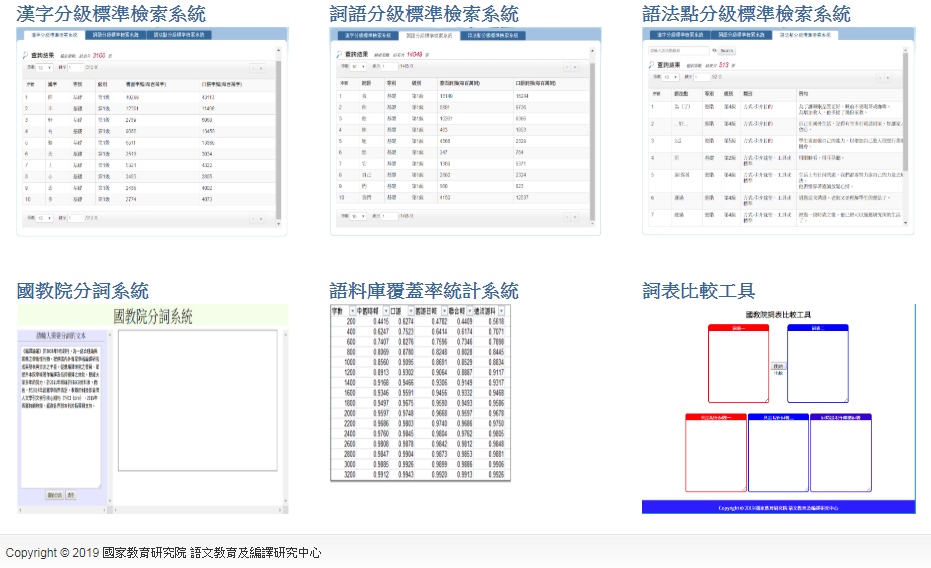 6
[Speaker Notes: 今天主要以「國教院索引典」為主]
語料庫網站
https://coct.naer.edu.tw/
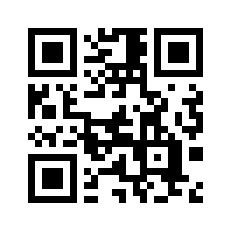 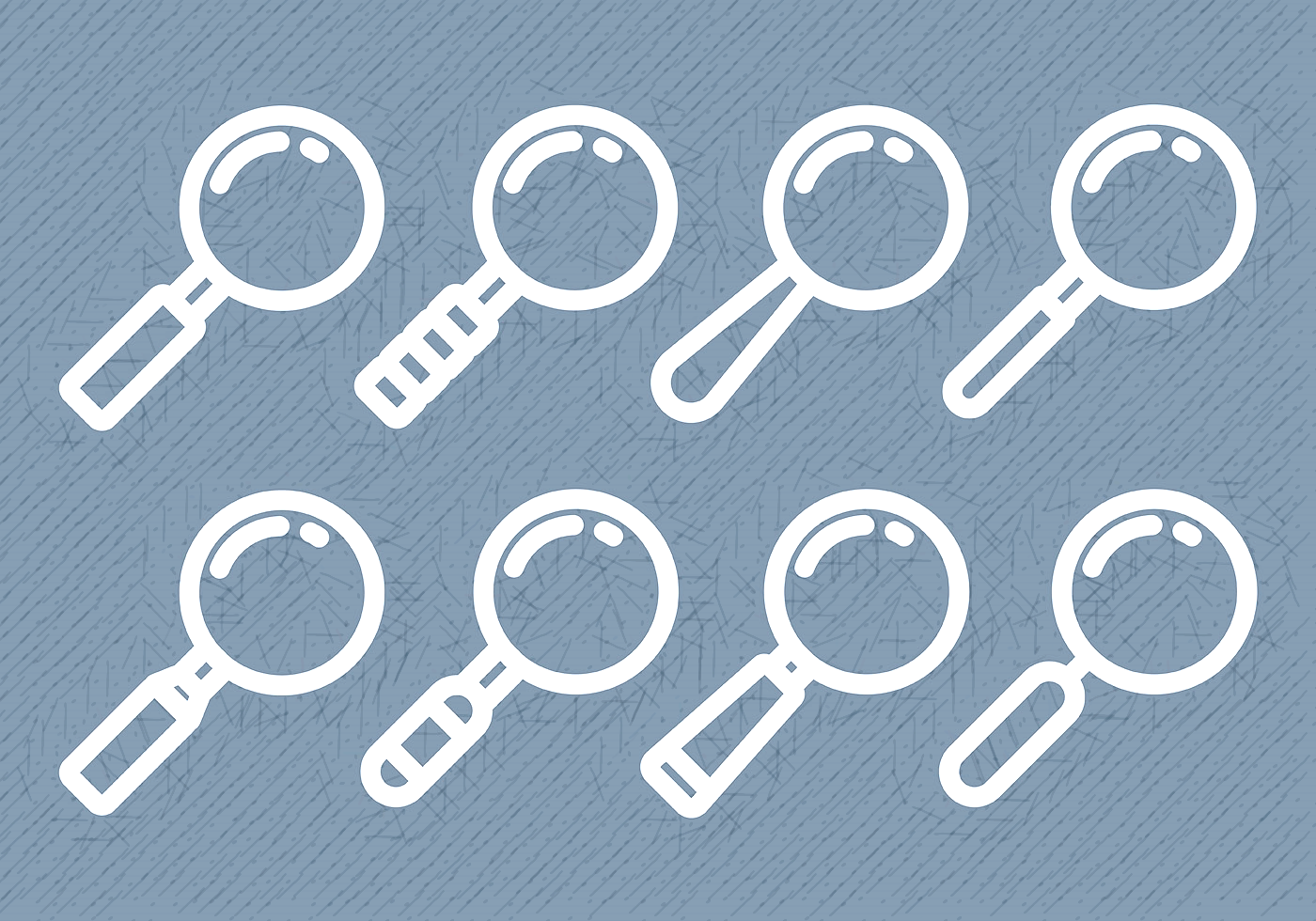 語料庫的應用
8
9
[Speaker Notes: 語料庫常見的四種應用
語言研究
研究語言的詞彙現象、語法現象等等
語言癌是病句的研究。
年度常用語詞，是調查目前語言的使用情況，可以發現近年來產生了什麼新詞，有什麼詞已經很少使用了
翻譯研究
通常是使用雙語語料庫，透夠兩個語言的比較，可以瞭解翻譯的一些策略
例如中翻英「雪花飄飄，北風蕭蕭」該怎麼翻譯，有的人翻表面義，有的人翻背後的意涵
透過比較，可以發現翻譯學背後的一些原理
課綱研發
教華語應該交多少詞、哪些詞
辭典：一個詞有哪些語義、如何使用
不能憑空想像，一定要有書證，才不會偏離當代的語言使用
近年來語料庫也逐漸應用在課堂上
學生可以觀察詞語的語義，以及使用方法]
語料庫分析工具
「感覺」vs 「覺得」
近義詞
語義向量
以 KWIC 格式呈現
Luhn（1966）
常用詞語
常用搭配詞
常用詞串
隨機抽樣
國教院語料庫索引典系統
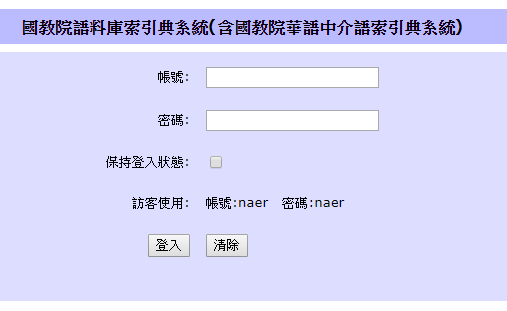 11
[Speaker Notes: 接著就開始今天的主要系統]
國教院語料庫索引典系統
https://coct.naer.edu.tw/cqpweb/
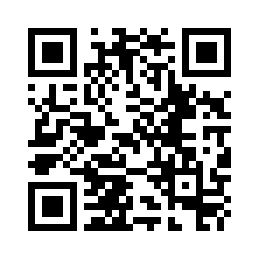 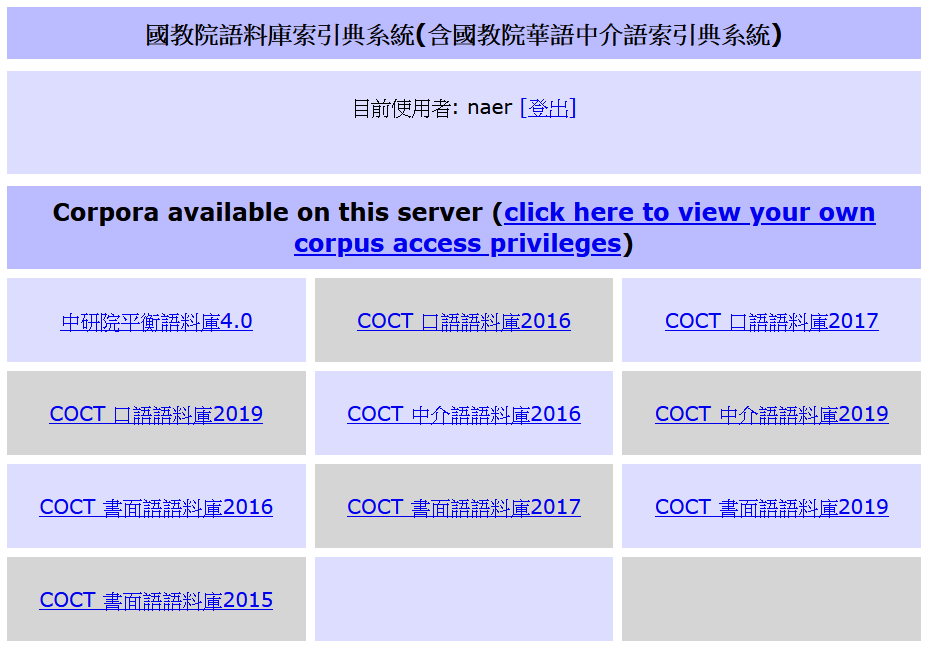 13
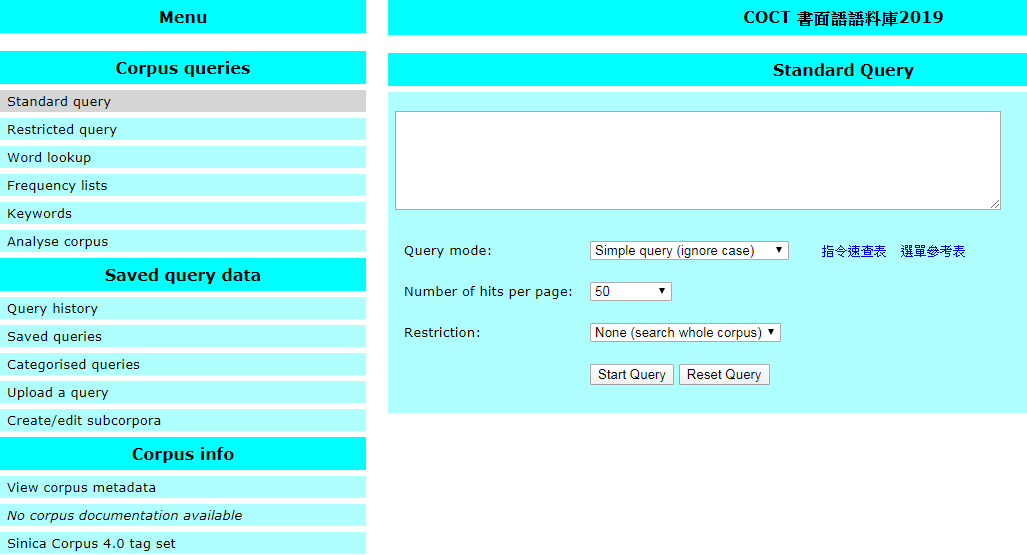 語料庫分析查詢
指令輸入區
歷史查詢
SOS
Standard query 標準查詢Frequency lists 詞頻列表
Word lookup 詞語檢索
Keywords 關鍵詞分析
語料庫訊息
14
[Speaker Notes: 介面大至分成4區
左邊主要是功能選單
語料庫分析與查詢
歷史查詢
語料庫訊息
右邊是主要的操作區
語料庫的分析查詢有6個功能
今天會簡單介紹]
索引典介面
2. 輸入：  關鍵詞或CQL
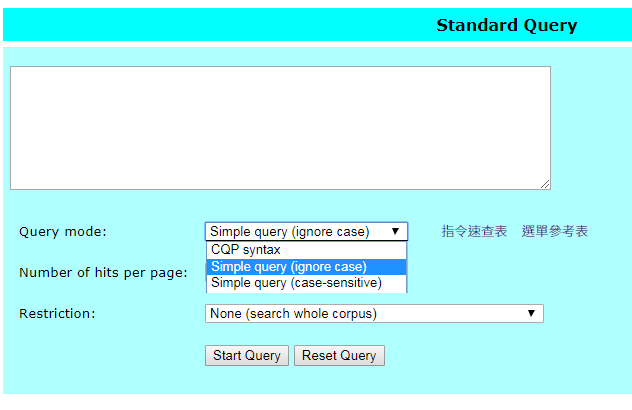 觀察
1. 選擇查詢方法：    簡單查詢或CQL
3. 執行查詢
查詢結果的 KIWC 呈現
關鍵詞前文
關鍵詞置中
關鍵詞後文
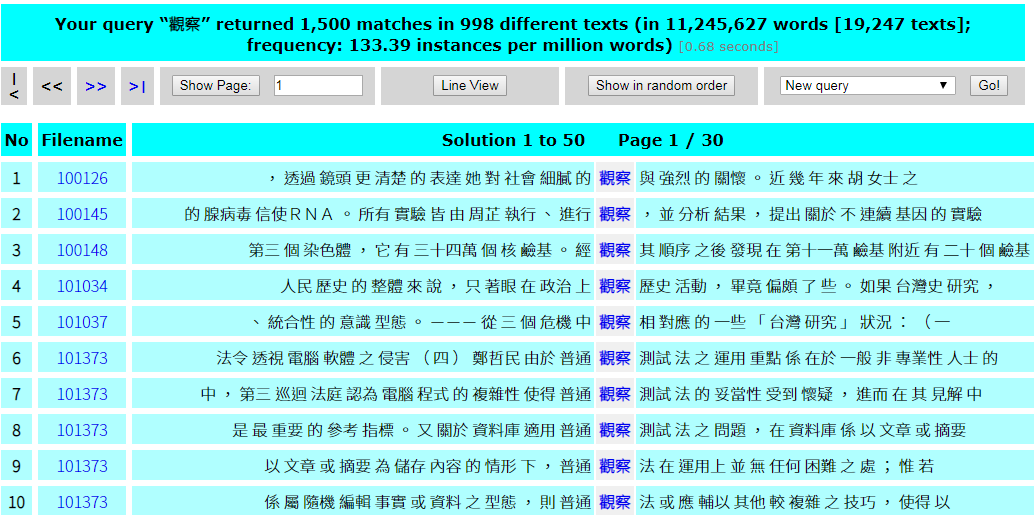 序號
文本編號
查詢結果的翻頁功能
翻上下頁
目前在第1頁
可直接跳頁
隨機排序
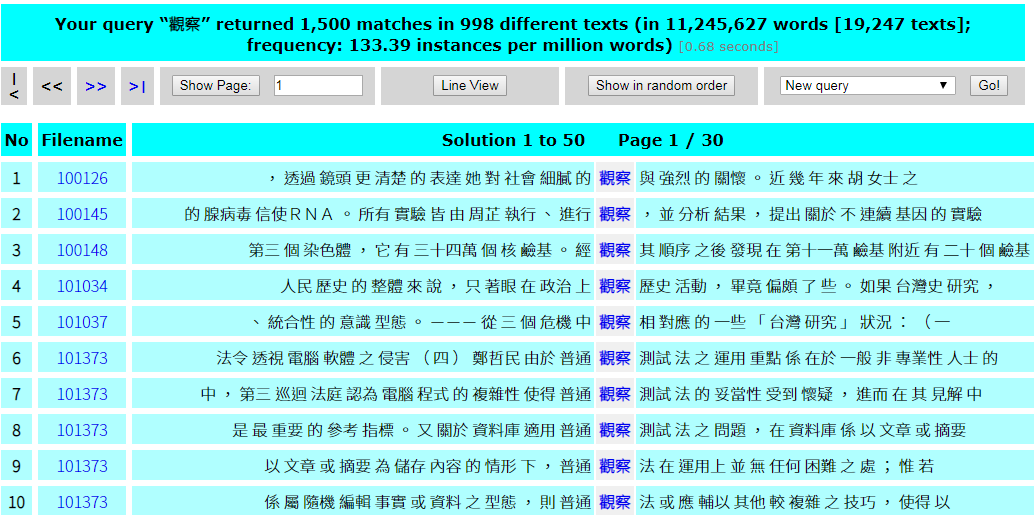 再處理
本頁顯示1-50筆
(每頁50筆)
共分30頁
目前在第1頁
查詢結果的數字
分布在998個文本中
查「觀察」
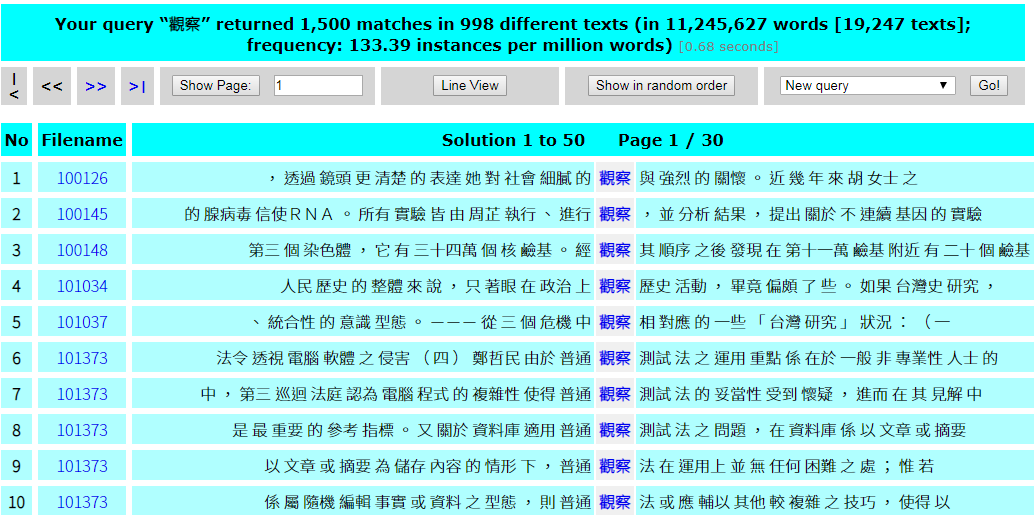 一共找到 1,500筆
語料庫總詞數語料庫總文本數
每百萬詞頻率
詞頻 vs. 每百萬詞頻率
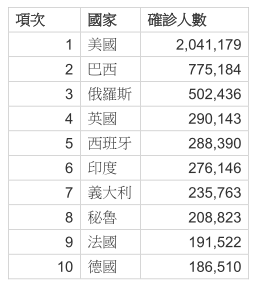 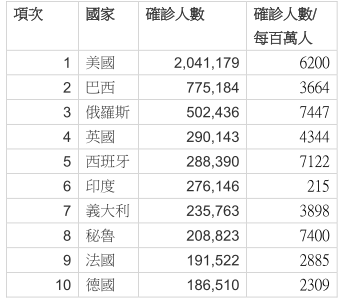 19
詞頻 vs. 每百萬詞頻率
何謂「每百萬詞頻率」(instances per million words)？
隨機抽 1 百萬個次，「觀察」被抽出 133 次
計算公式：
詞頻/語料庫總詞頻x1,000,000
例如：
「觀察」出現 1,500
語料庫共 11,245,627詞
每百萬詞頻率= 1,500/11,245,627 * 1,000,000
「每百萬詞頻率」做什麼用？
「乒乓球」的出現頻率
書面語： 349
口語：50 
語料庫大小無關
只和語料庫性質有關
 1.21 每百萬詞
 4.27 每百萬詞
20
詞頻 vs. 每百萬詞頻率
「覺得」一詞在口語或書面語較常用呢？
書面語： 163,601
口語：33,977
 568.91 每百萬詞
 2,902.18 每百萬詞
21
練習：
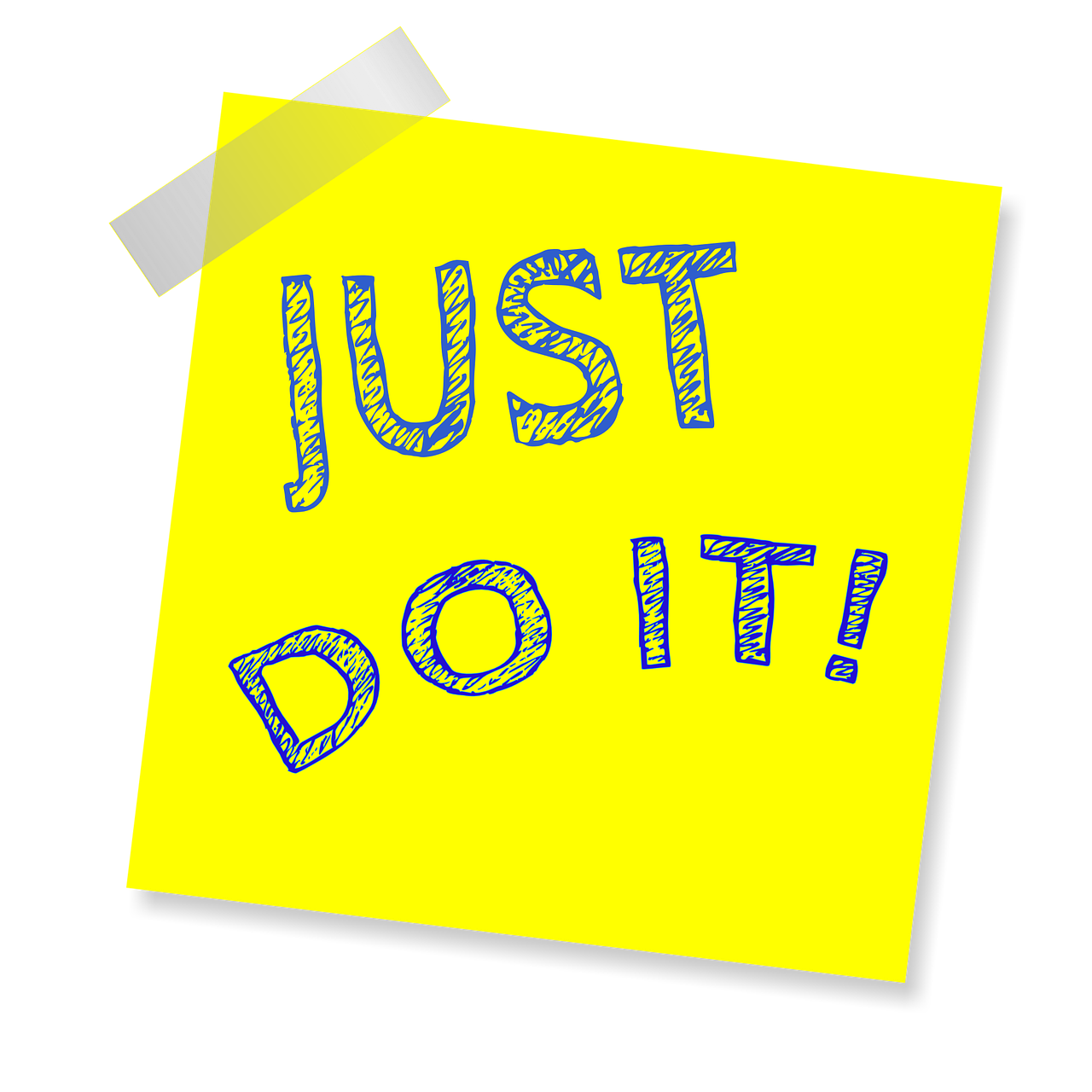 1. 試著觀察下列詞的「每百萬詞頻率」
就是、然而、
不錯、良好

2. 判斷上列的詞偏「口語」或「書面語」？
請先以語感判斷
再從「書面語」及「口語」語料中觀察
KWIC (Key Word In Context)
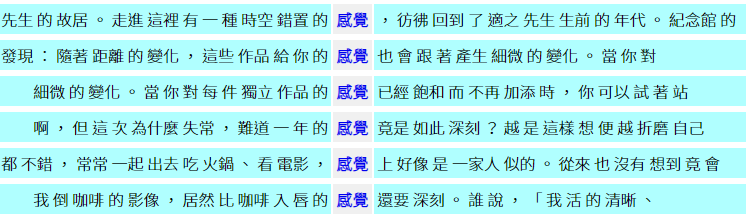 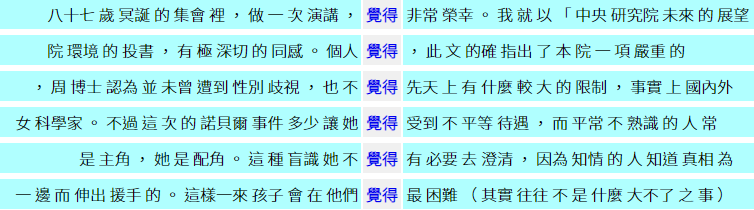 沒有對齊的情況
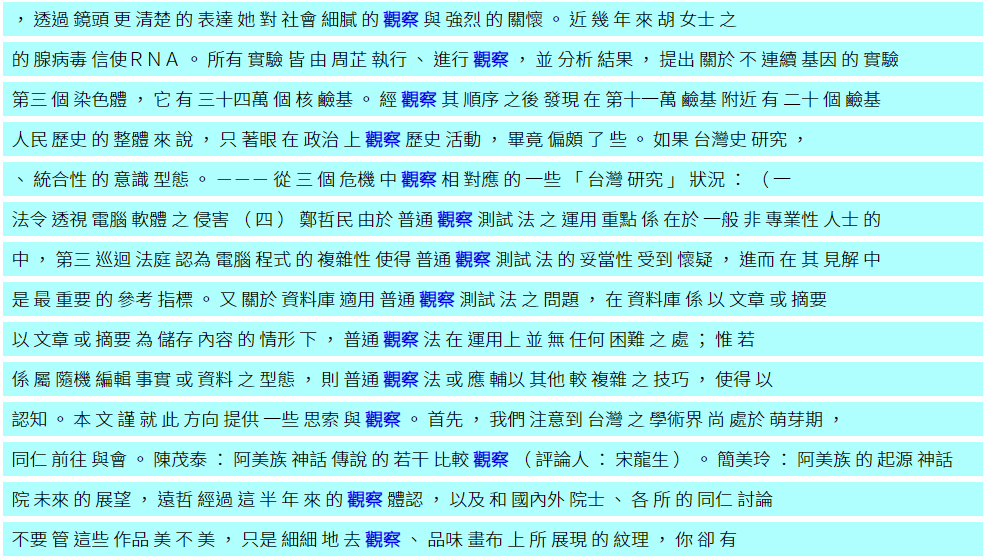 KWIC+左排序
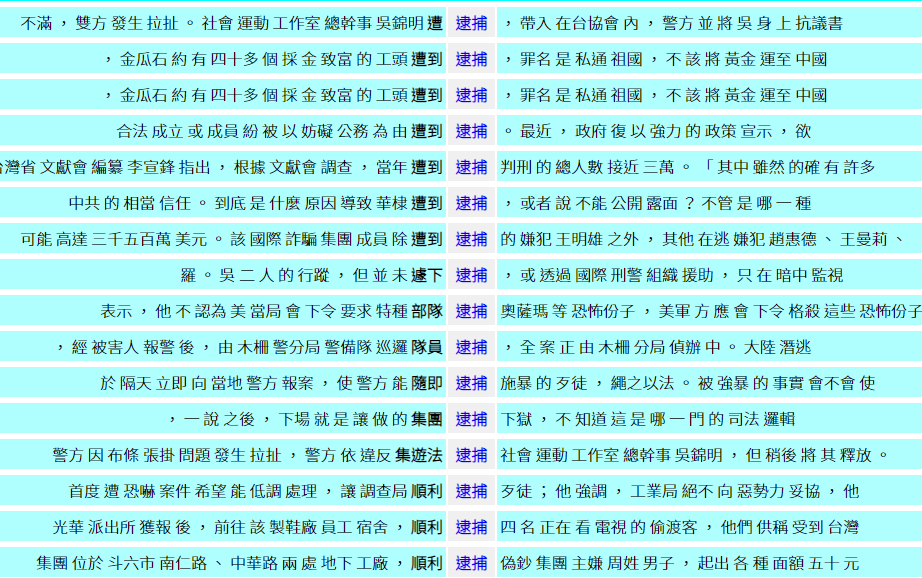 KWIC+右排序
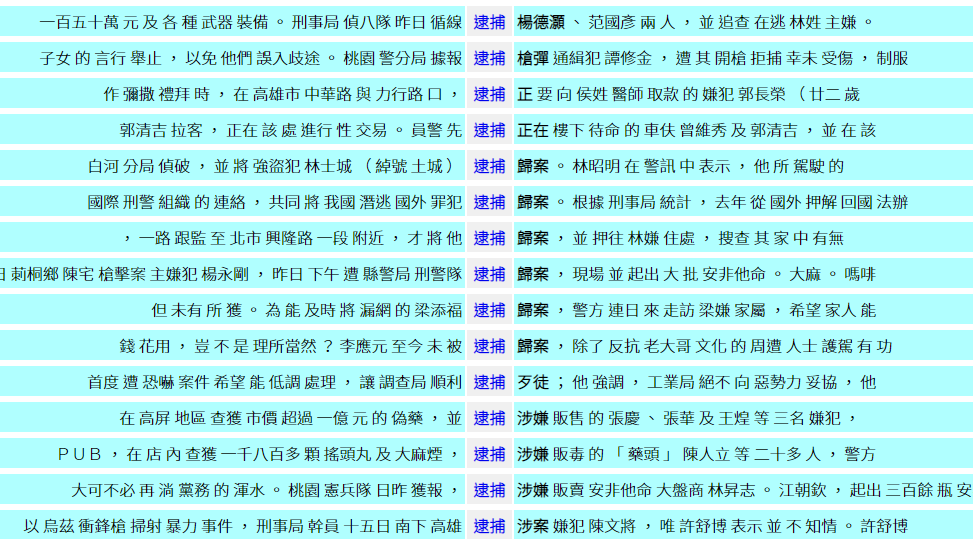 查詢之再處理
Thin：語料隨機取樣
Frequency breakdown：詞頻彙整
Distribution：詞彙分布
Sort：按前文或後文排序
Collocations ： 配搭詞統計
Download ：下載查詢結果
Categorise ：樣本分類標記
比較常用度
（A|B） 表示 A 或 B 的意思
意即找出包含 A 或 B 的句子
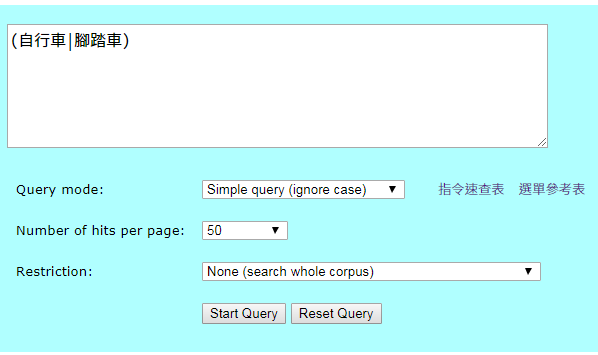 (自行車|腳踏車) 查詢結果
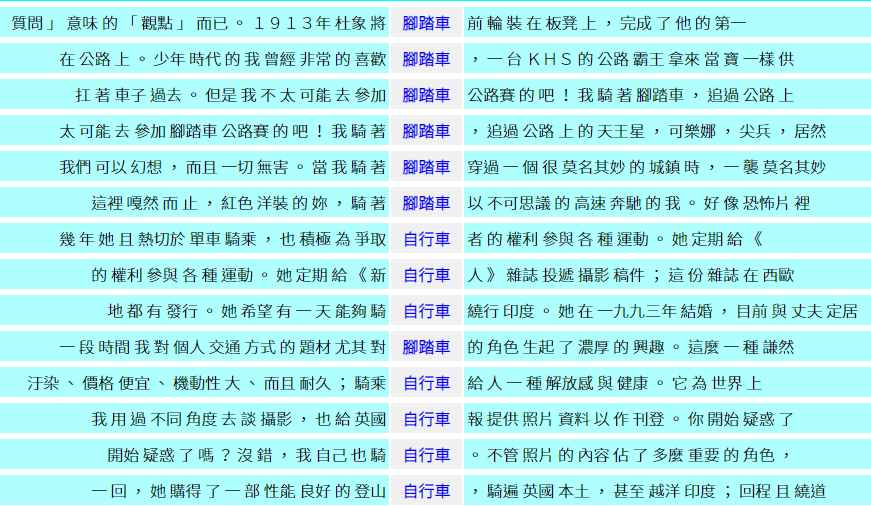 詞頻彙整：常用度比例
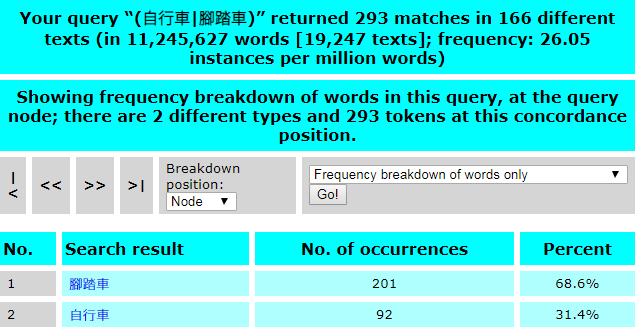 練習：
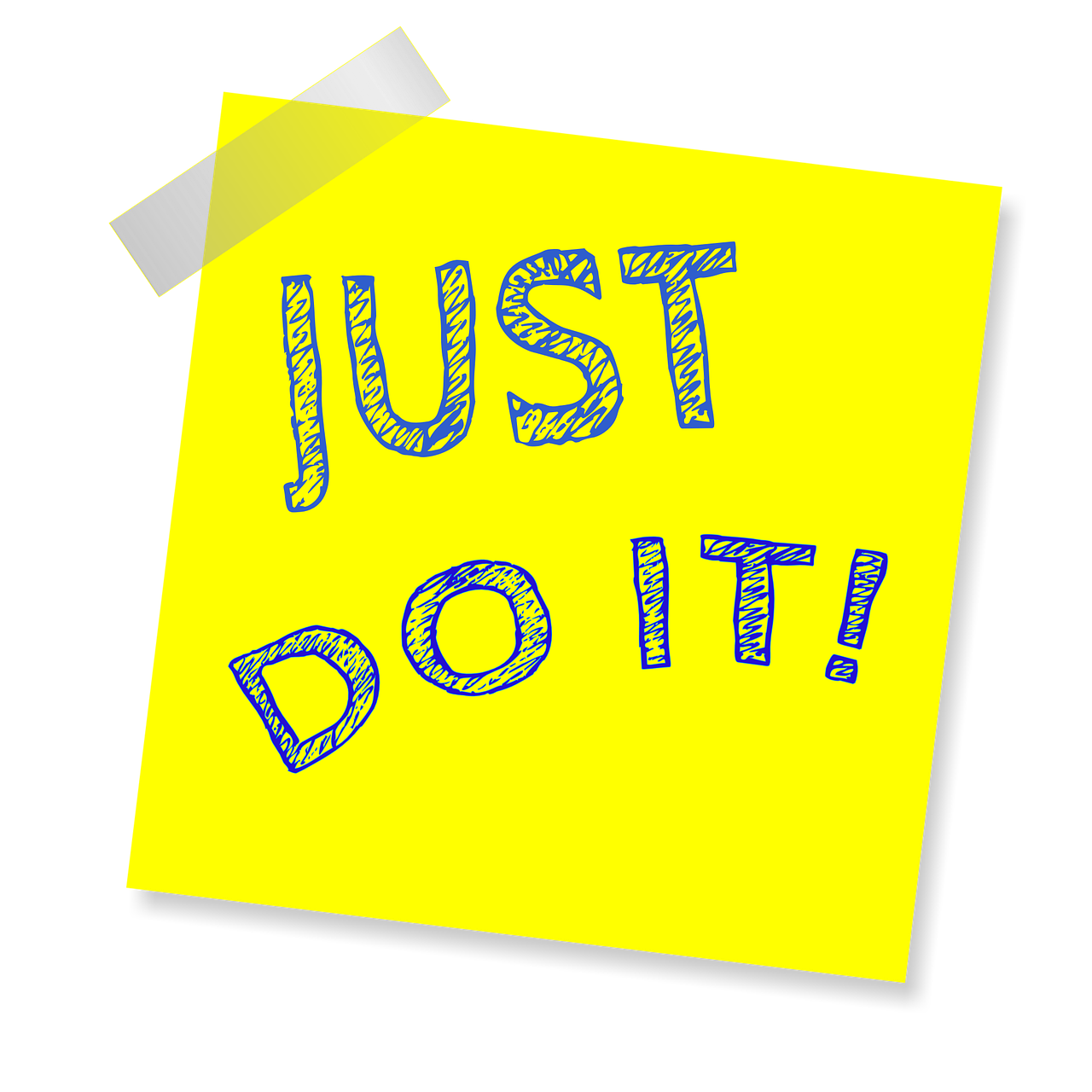 1.　比較下列詞語的頻率
廁所、洗手間、盥洗室、化妝室
桌球、乒乓球

2. 在「口語」或「書面語」語料中有差別嗎？
Frequency breakdown
分布訊息
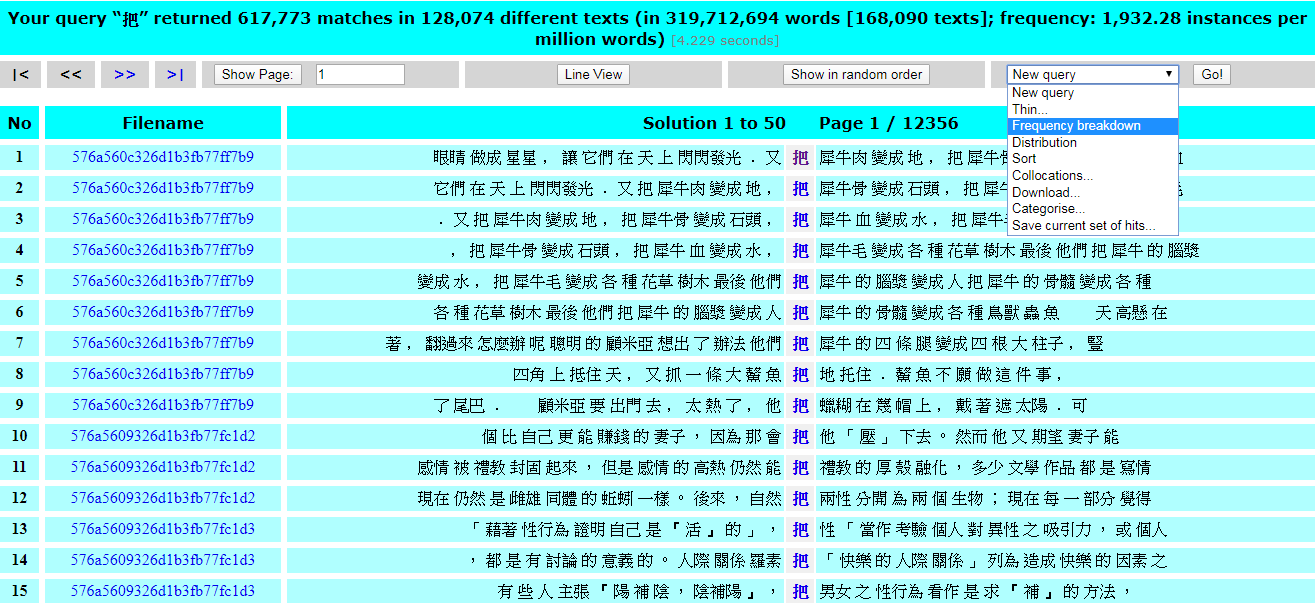 2
1
32
Frequency breakdown of words only只看詞形
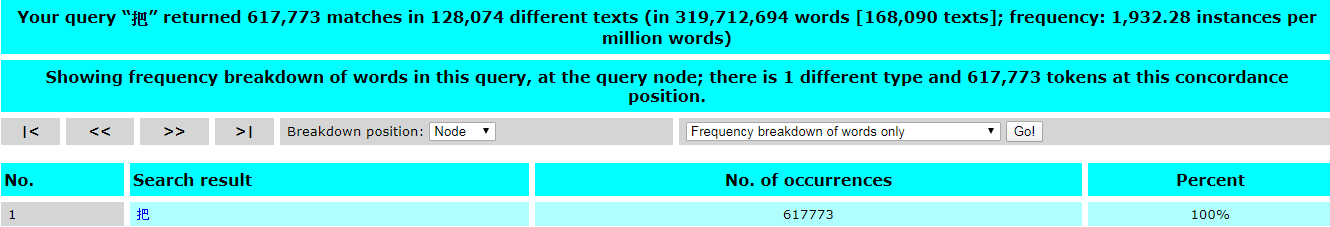 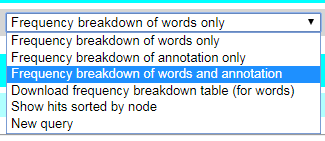 Frequency breakdown of words and annotation
33
Frequency breakdown of words and annotation詞及詞類標記
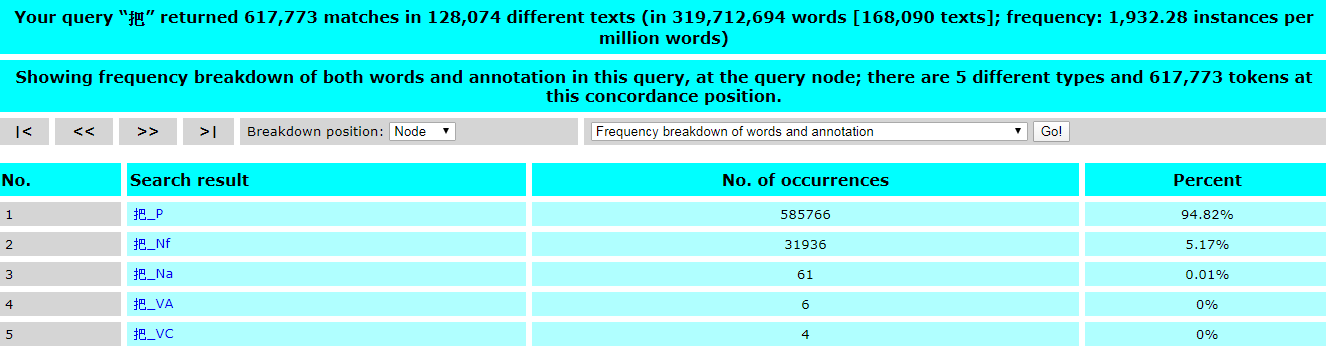 P（介詞） 「把」的例句
34
搭配 Collocations（觀察介詞「把」的左右邊搭配詞）
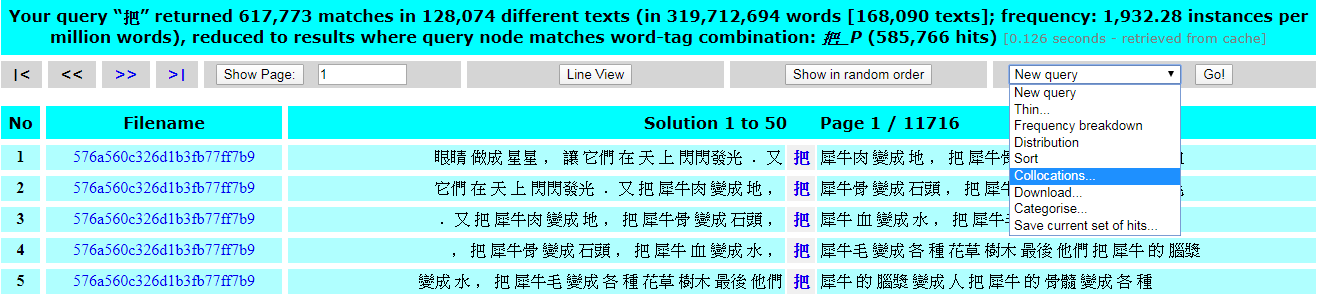 2
1
Collocations
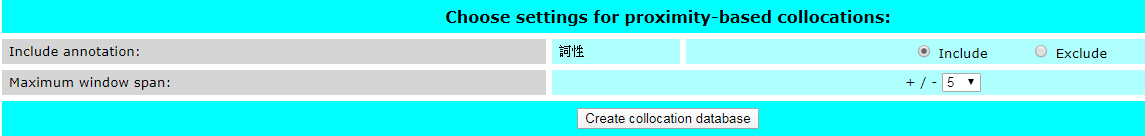 3
35
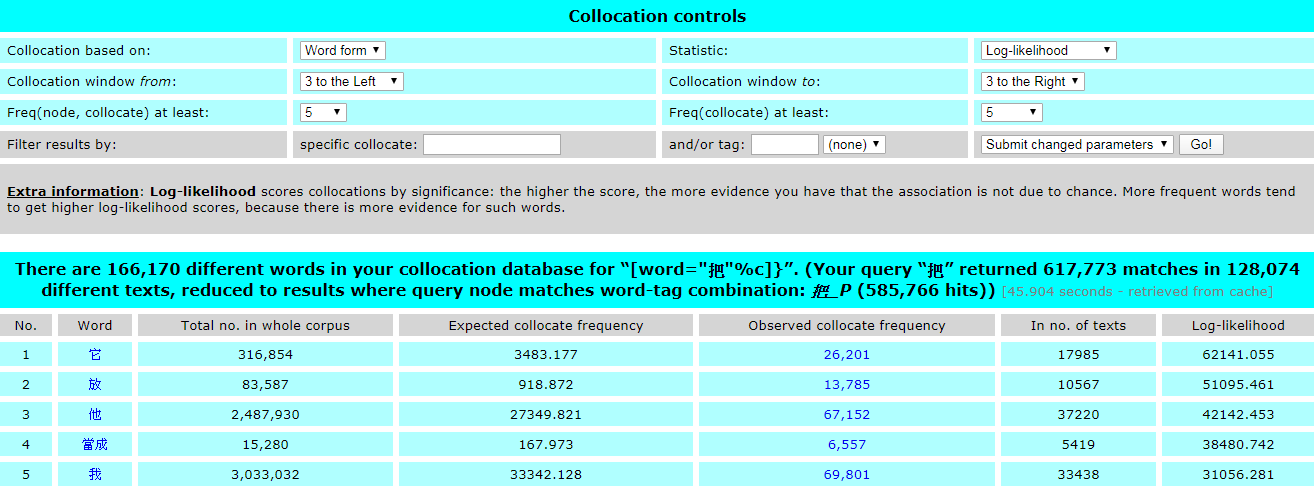 ABC+把(P)+XYZ
36
搭配 Collocations（介詞「把」和「它」的搭配情形）
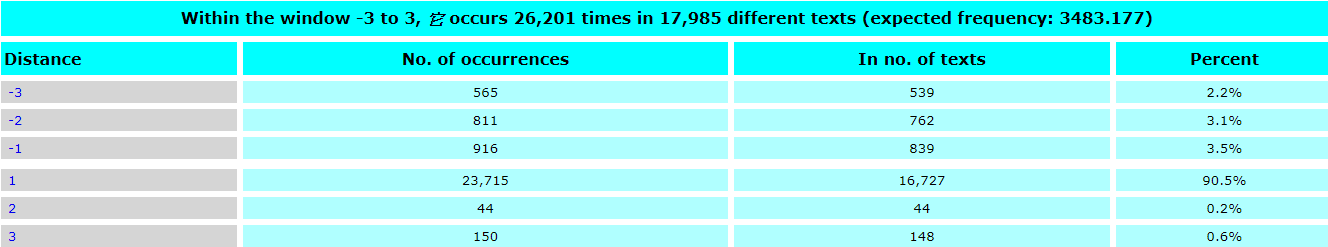 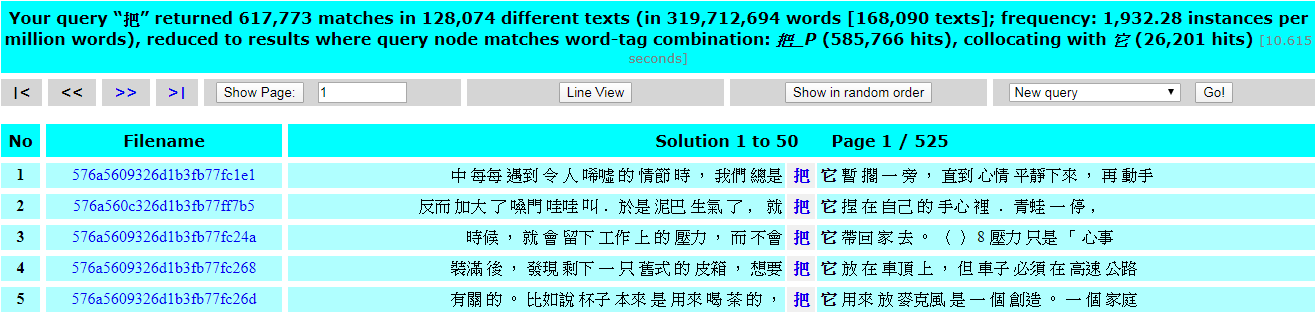 37
量詞（Nf）「把」後面接一般名詞（Na）
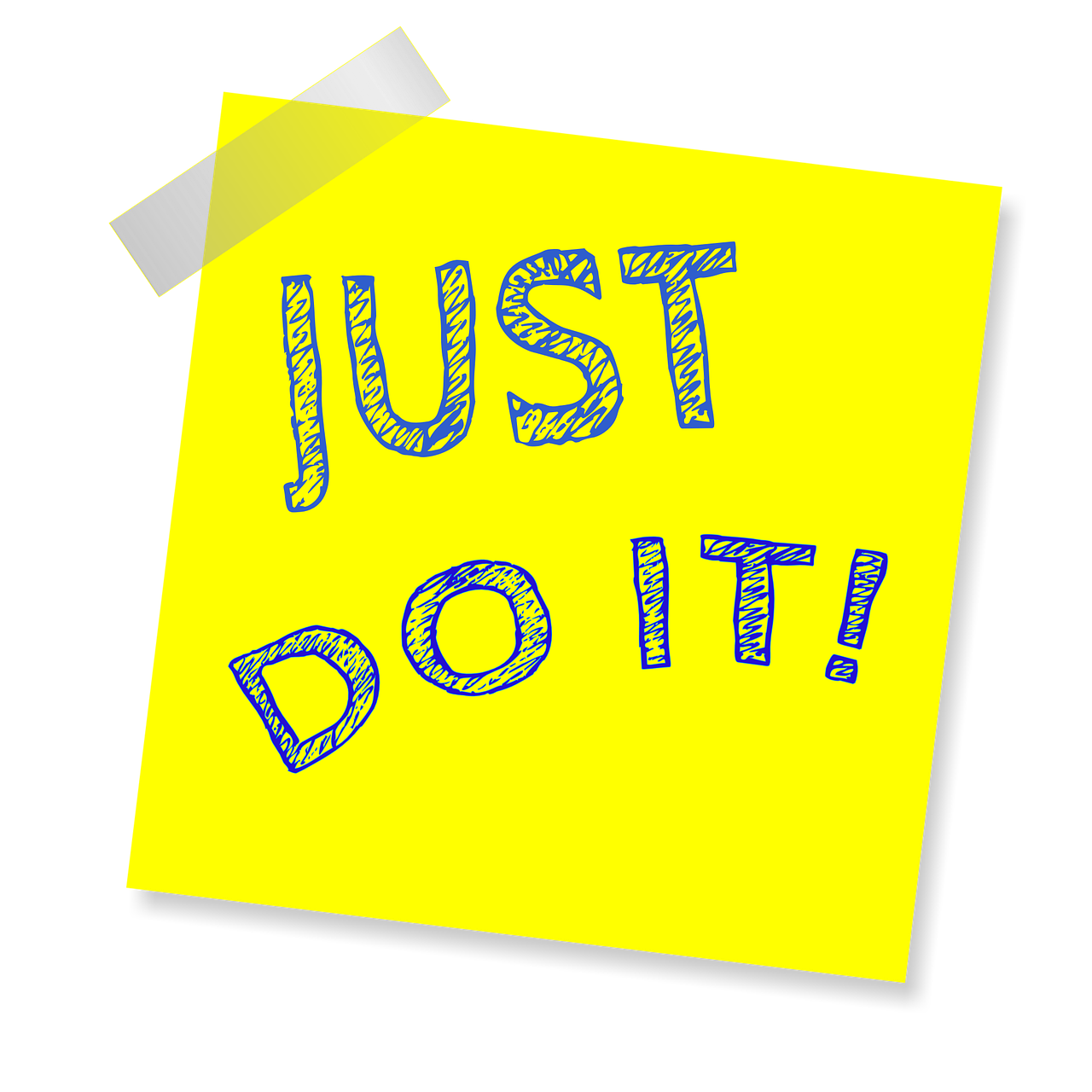 提醒1：把_Nf
提醒2：Collations（搭配）
提醒3：只看Nf的右邊
(wondow from: 1 to the Right)
量詞「把」常和以下名詞搭配共現：
刀，鑰匙，劍，椅子，火，槍，
手槍，交椅，傘，鼻涕
38
簡易查詢&萬用字元
39
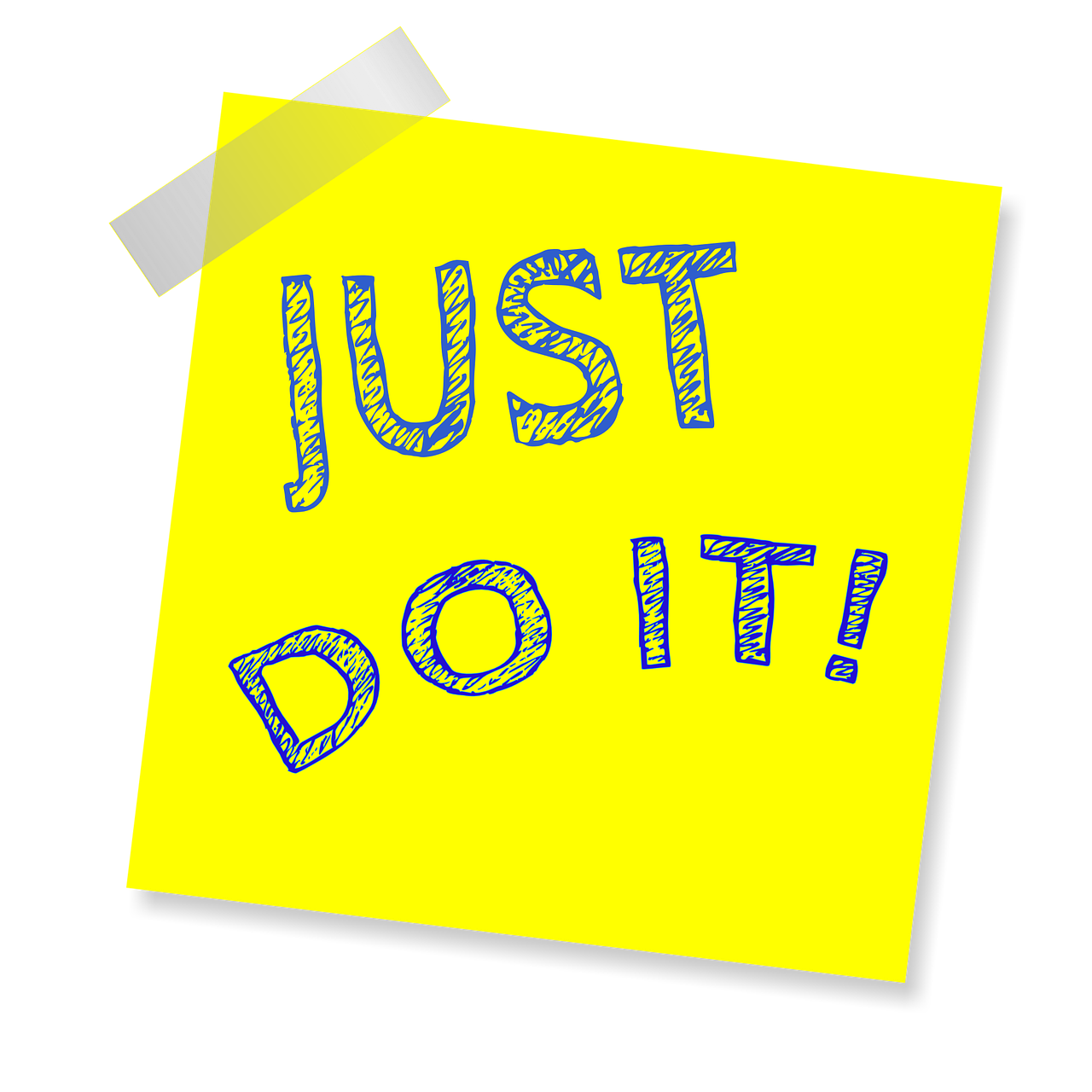 Q1：詞尾為「化」的詞
A1：+化
（文化_Na，強化_VHC，彰化_Nc，廖化_Nb）
Q2：詞尾為「化」的動詞
A2：+化_V*
（強化_VHC，現代化_VHC，消化_VC，潛移默化_VJ）
Q3：動詞（詞尾為「化」且詞類為VHC）後接名詞的情形
A3：+化_V* *_N*
          +化_V* _N* 
（工業化國家，標準化測驗，強化自己，活化大腦）
40
簡易查詢&萬用字元更多應用
41
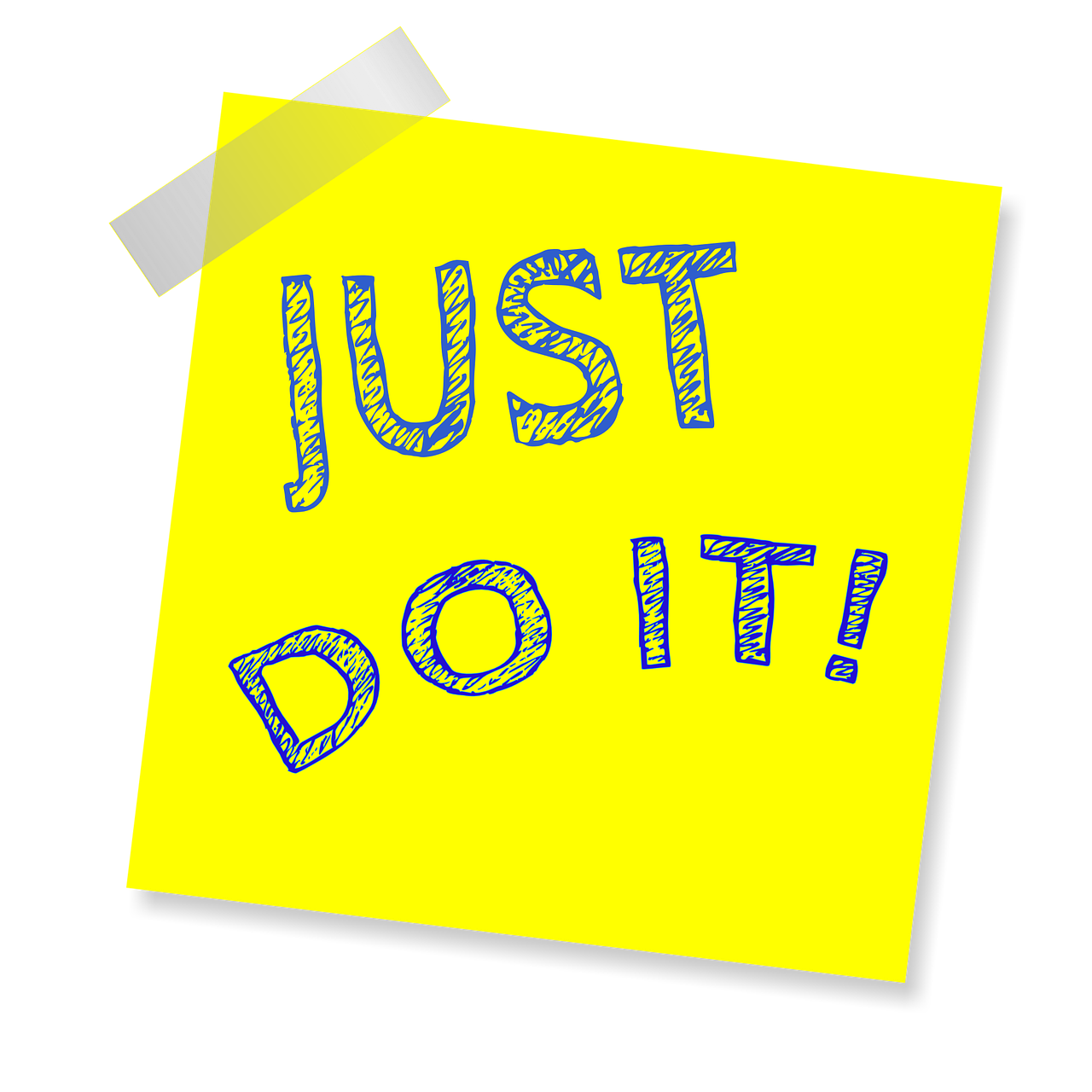 Q：使用一個指令，找出所有「這裡」「這裏」「那裡」「那裏」「哪裡」「哪裏」的例句
提醒1：喜歡 (_V*|_N*)
提醒2：[台,臺]北
A：
(這裡|這裏|那裡|那裏|哪裡|哪裏)

[這,那,哪][裡,裏]
42
其他：句法；語用
43
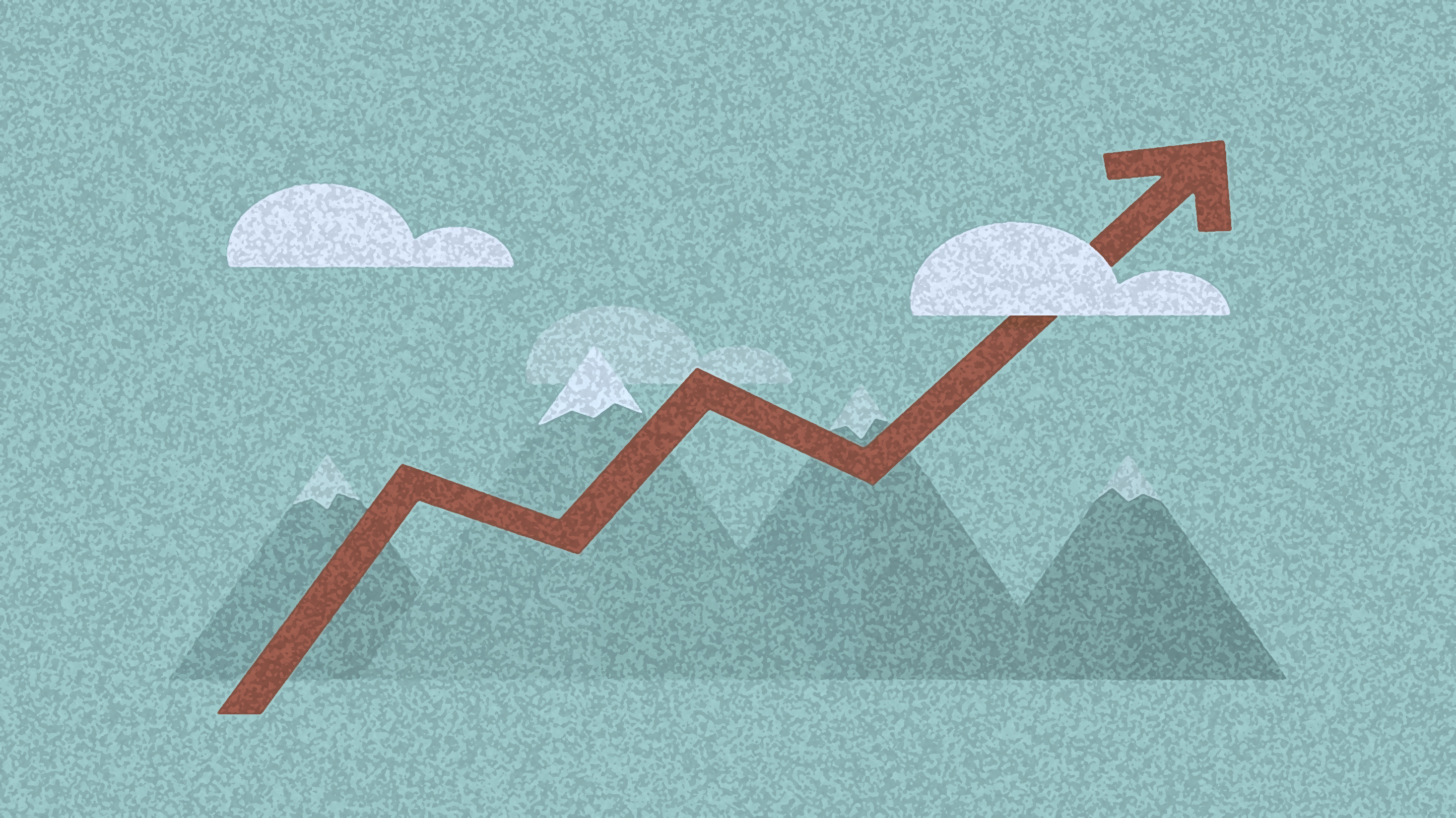 語料庫的價值
44
「有問題」的資料＝無用處的資料？！
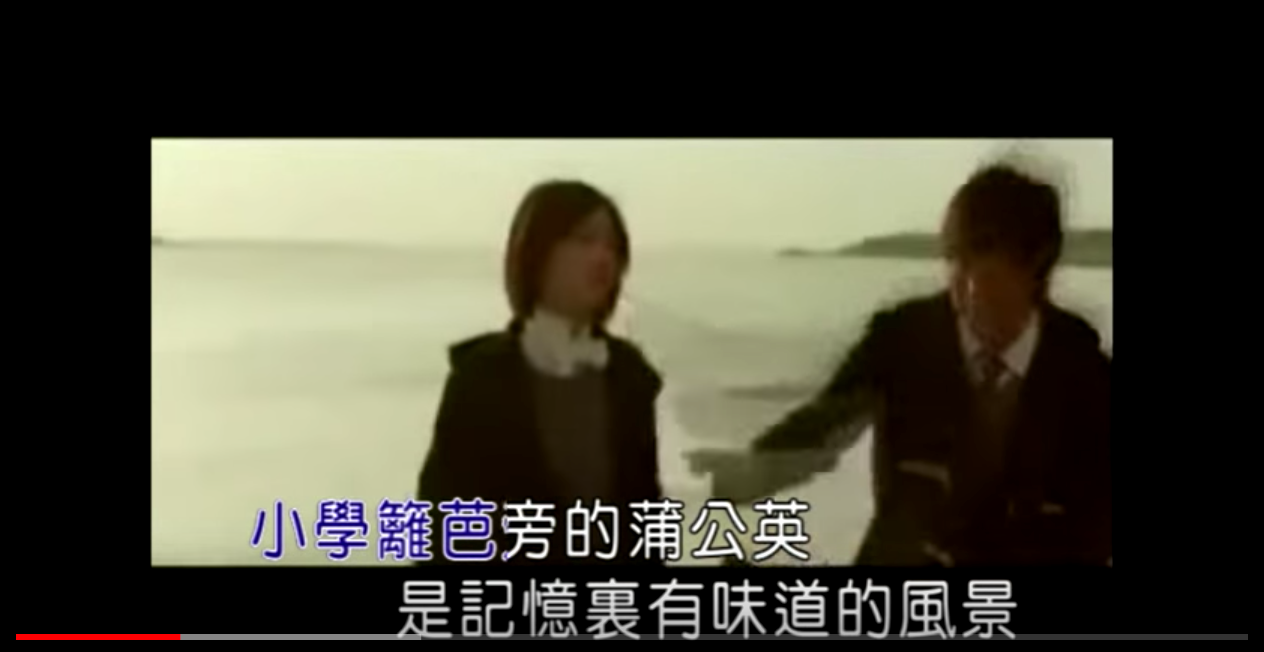 圖片擷取自：https://www.youtube.com/watch?v=DYyE68IIx0U
45
把「有問題」的資料轉換為有用處的資料
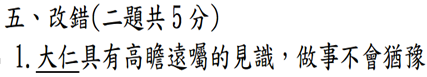 【芭】ㄅㄚ
〔笆〕ㄅㄚ
○ 芭蕉 ╳ 笆蕉 「芭蕉」是多年生草本亞熱帶植物；「笆」是指用竹子或柳條等編成的東西。 所以「芭蕉」當用「芭」而非「笆」。
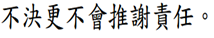 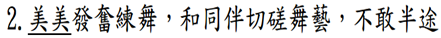 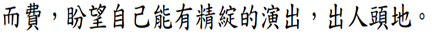 教育部常用國字辨似
新北市板橋區江翠國中 101 學年度上學期七年級國文科第三次段考試題題目卷
1.本人畢業華語文教學系
2.我媽媽在高中教國語，以前她
  結婚我爸爸
3.我覺得如果我一個忙，他們可能
  可以幫我
小學籬芭旁的浦公英是記億裡有味道的風景。
小學籬{芭>笆}旁的{浦>蒲}公英是記{億>憶}裡有味道的風景。
46
國教院華語中介語索引典系統
國教院作文錯別字自動批改系統
語料庫的優點及應用
優點
應用
缺點
提供豐富、客觀、真實使用的語言資料
避免主觀臆測
面向：研究；翻譯；教育；教學
Sinclair (1998): A corpus-based analysis can investigate almost any language patterns
標記或使用帶有砂礫雜質
非規範性
47
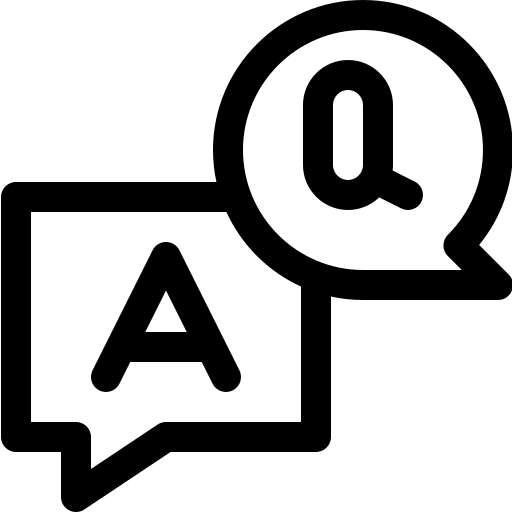 smli@mail.naer.edu.tw
48